LC 05 : OXYDANTS ET Réducteurs
Niveau : Lycée

Prérequis : 
Equations chimiques
Chimie des solutions : acides et bases 
En physique : circuits électriques 
Calcul de constantes de réaction
Dosages et titrages
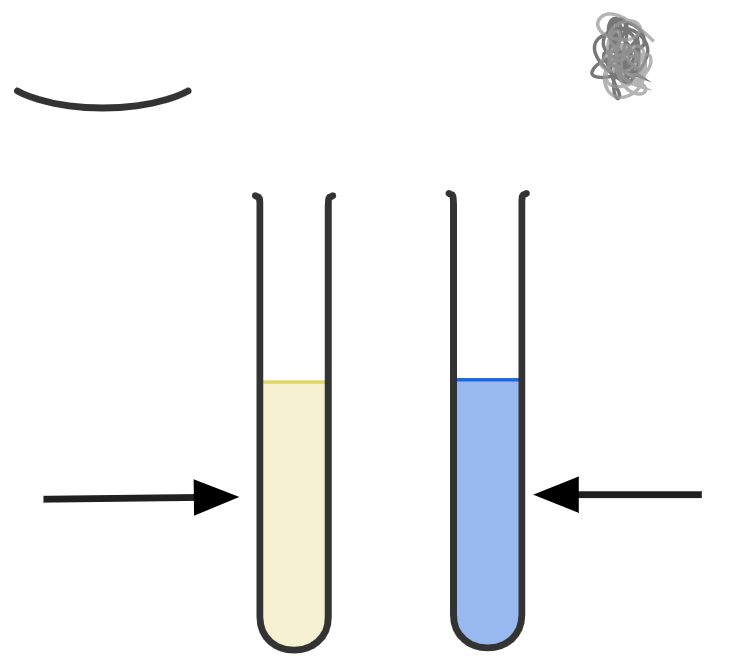 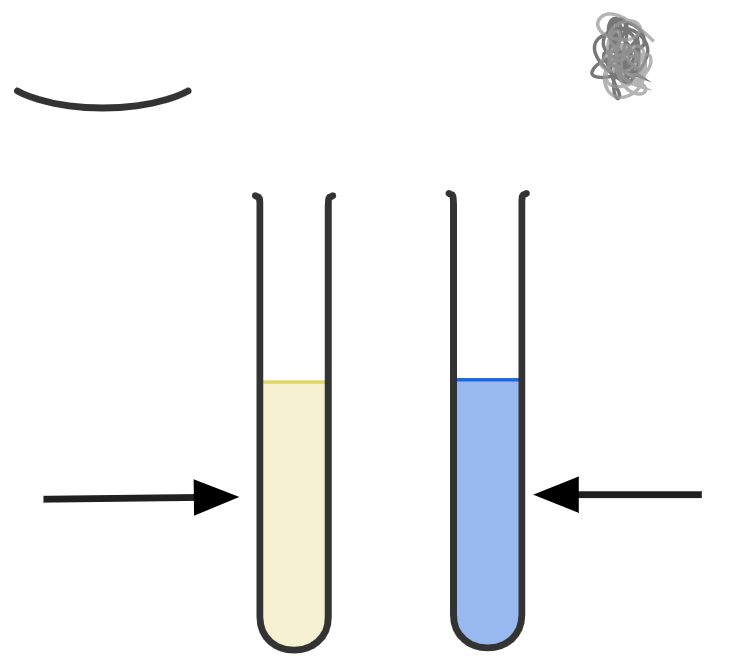 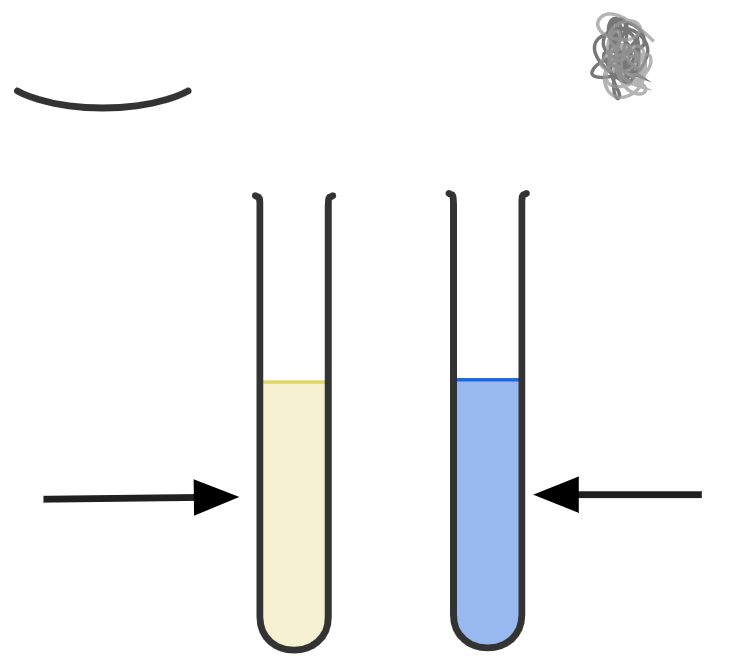 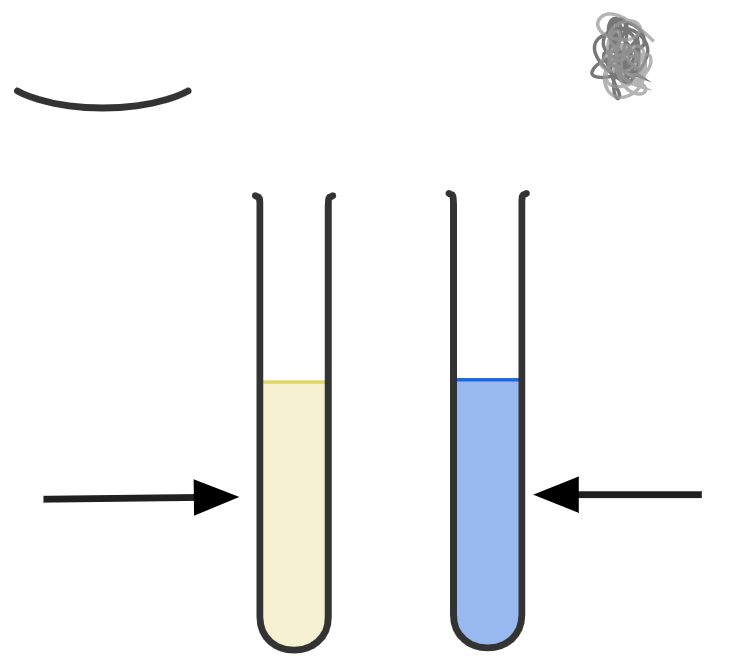 Dépôt de cuivre sur la paille de fer
Rien ne se passes
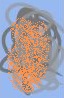 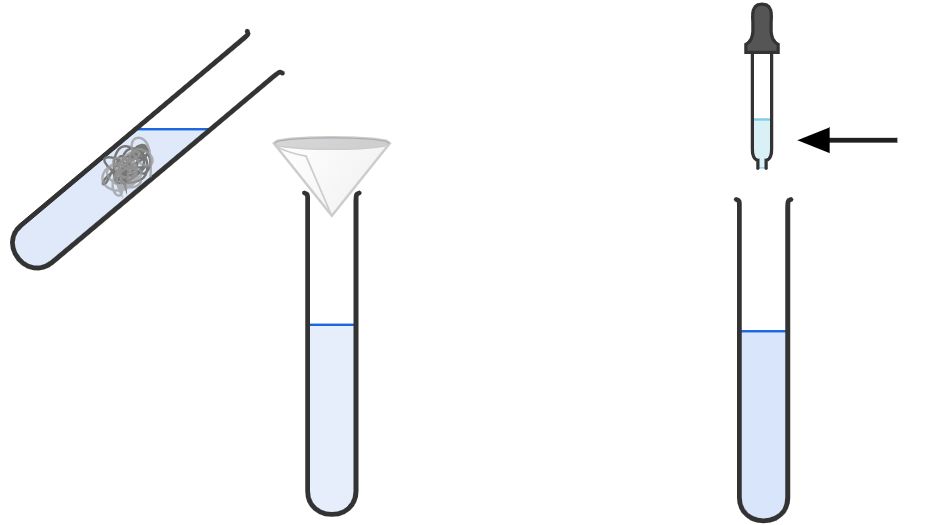 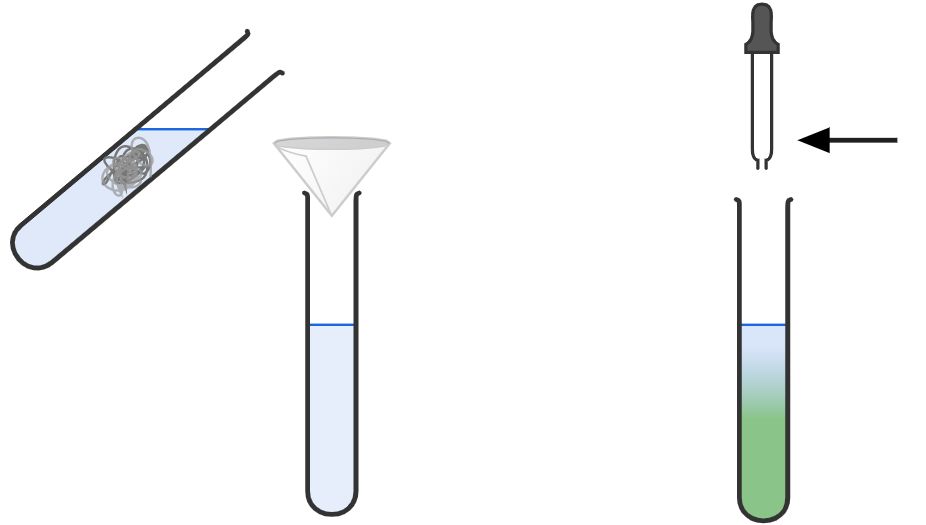 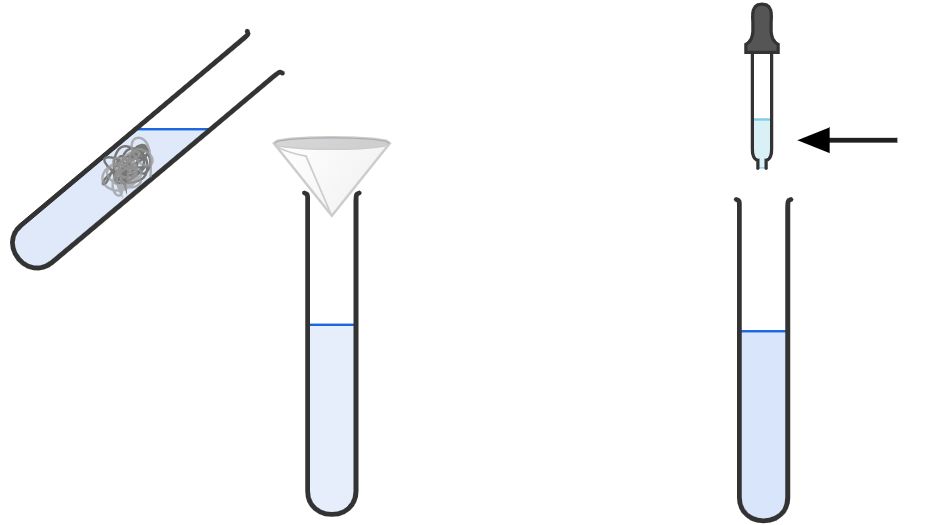 Soude
Filtrage
Test révélateur à la soude
Fort pouvoir réducteur
Fort pouvoir oxydant
Ox
Red
Fort pouvoir réducteur
Fort pouvoir oxydant
Ox
Red
Fort pouvoir réducteur
Fort pouvoir oxydant
Ox
Red
Exemples de demi-piles
Exemples de demi-piles
Exemples de demi-piles
V
Jonction électrolytique
Electrode standard à hydrogène (ESH)
Définition : Electrode de platine plongée dans une solution de pH = 0 se comportant comme une solution infiniment diluée entourée de H2 gazeux à 1 bar.
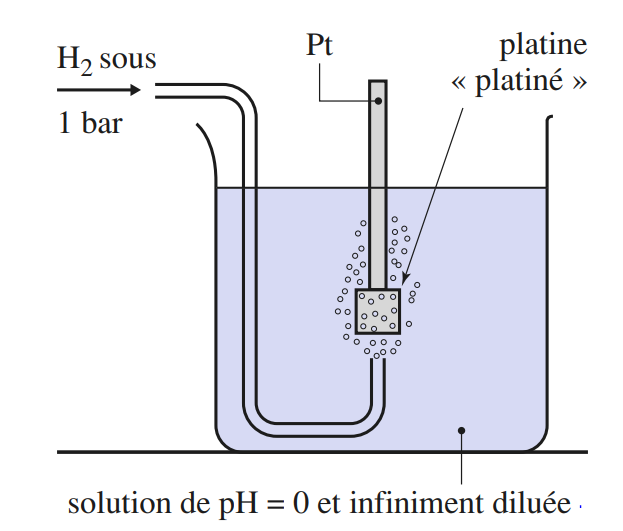 Demi-pile fictive : pas réalisable en pratique
!
Vérification de la loi de nernst
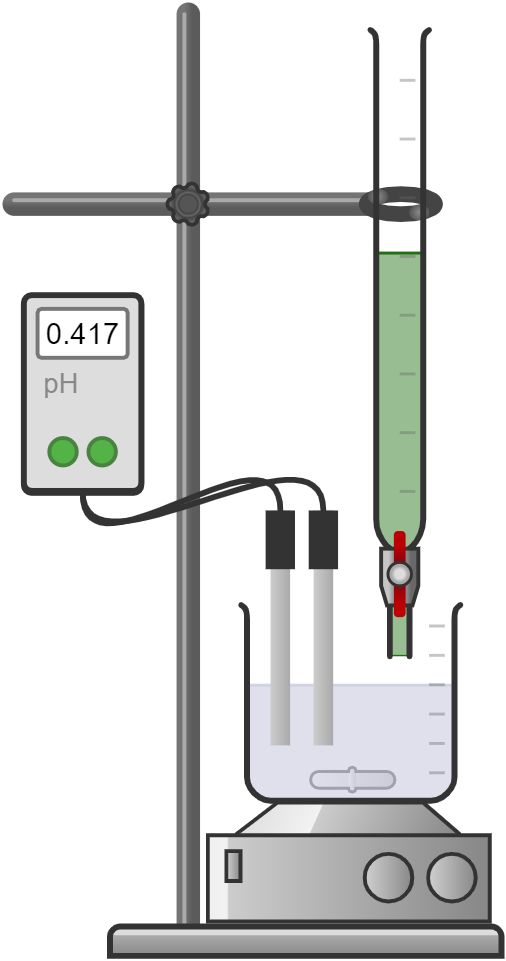 Vérification de la loi de nernst
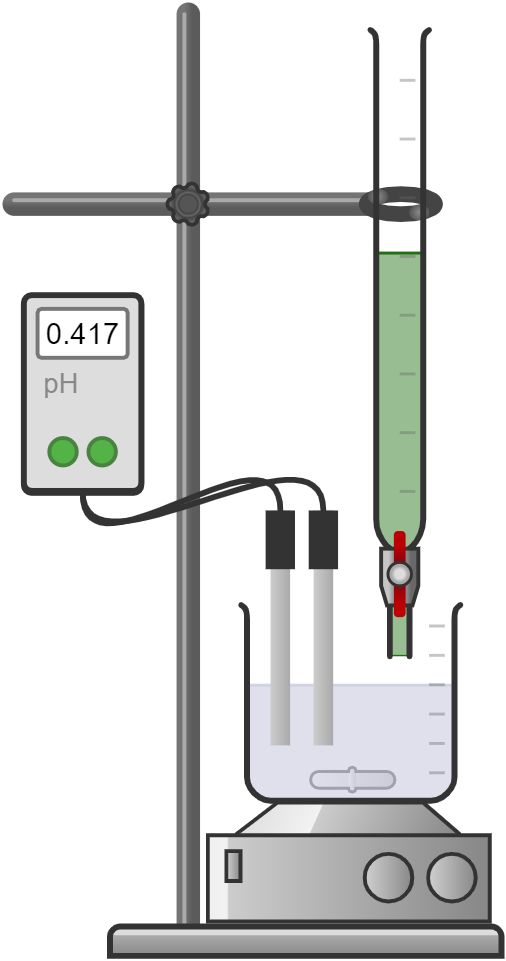 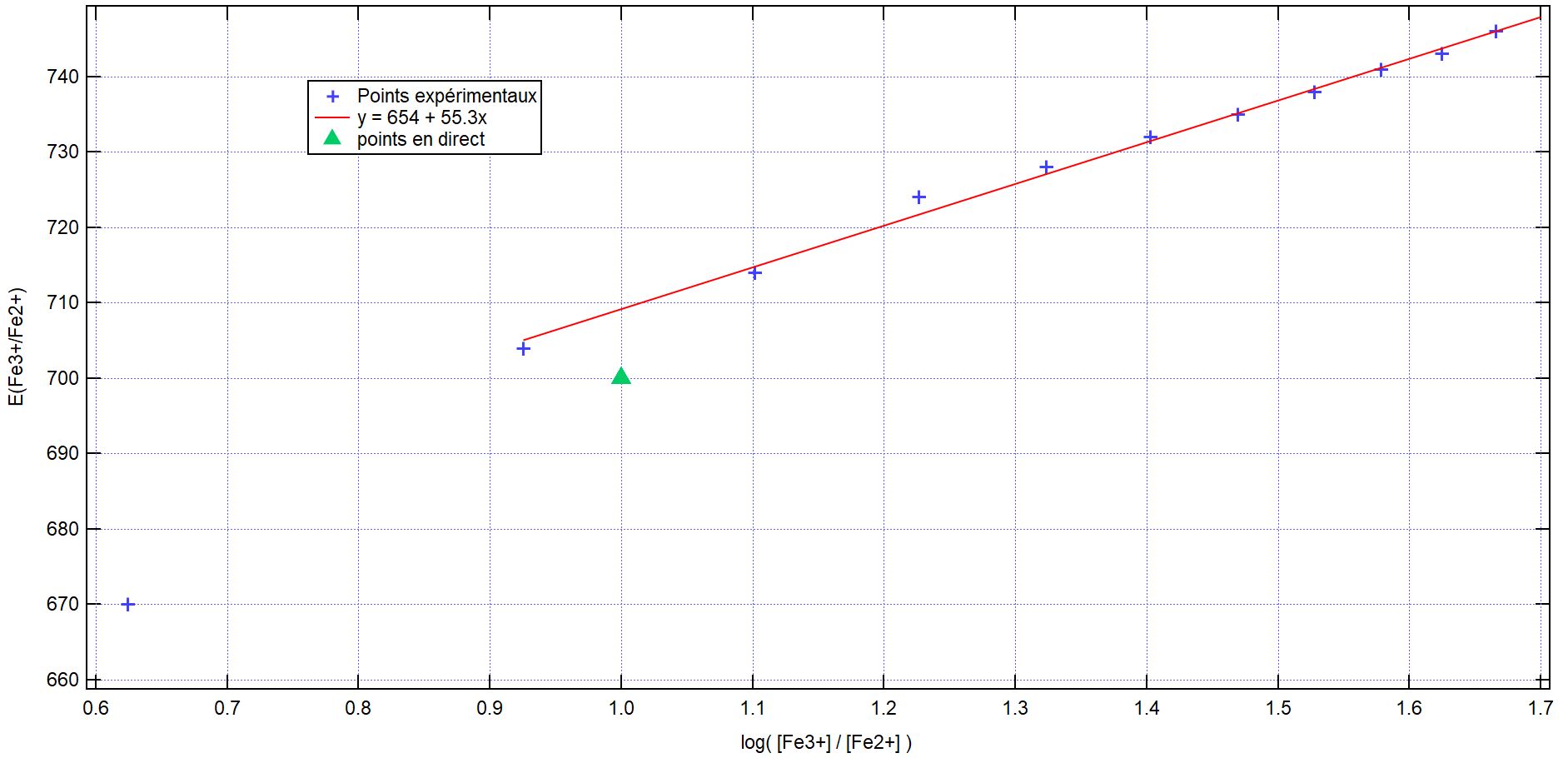 Lien avec la constante de réaction
Lien avec la constante de réaction
Lien avec la constante de réaction
Lien avec la constante de réaction
Dosage du diiode dans la Bétadine
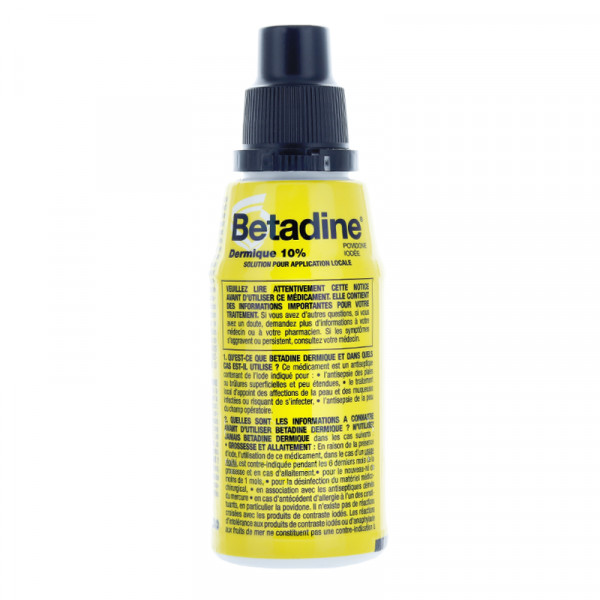 Dosage du diiode dans la Bétadine
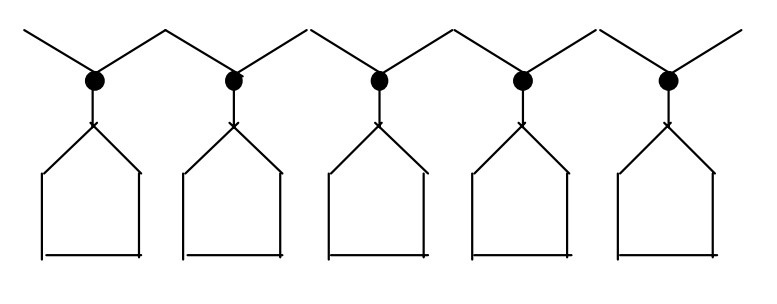 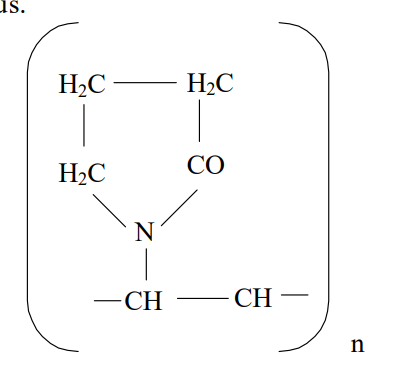 Polyvidone
Dosage du diiode dans la Bétadine
Diiode I2
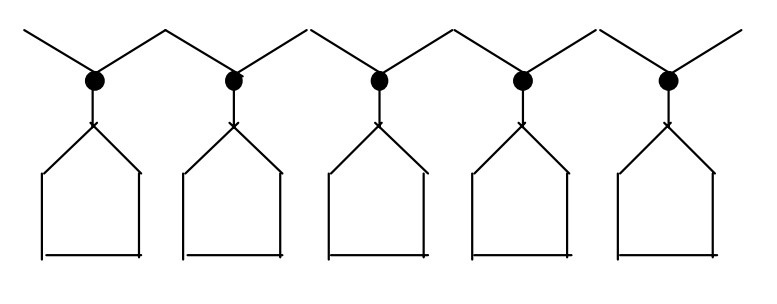 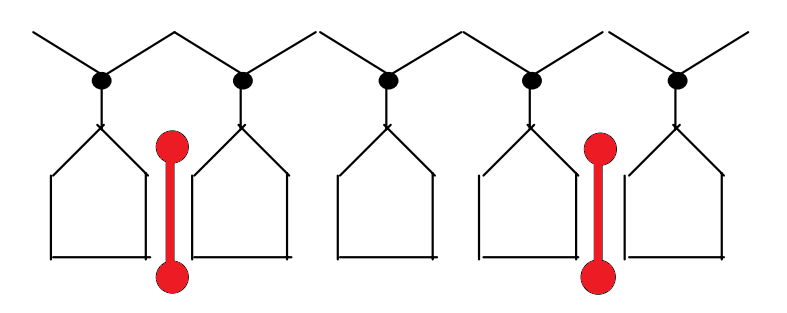 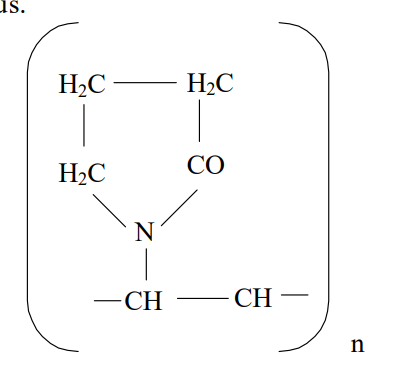 Polyvidone iodée
Dosage du diiode dans la Bétadine
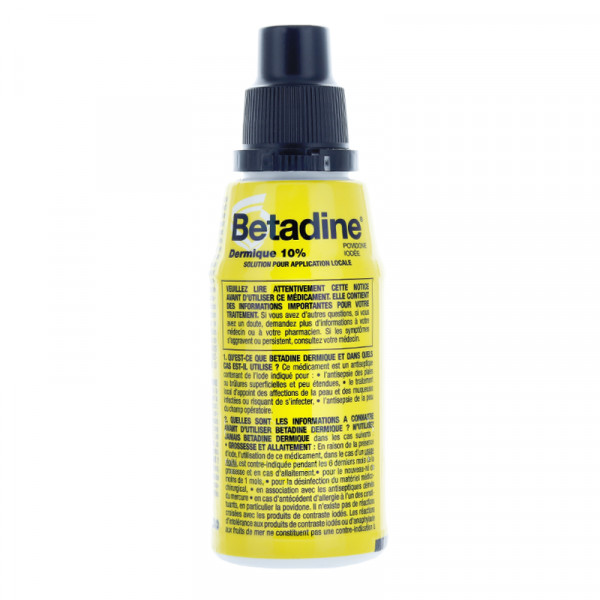 Dosage du diiode dans la Bétadine
Ox
Red
Dosage du diiode dans la Bétadine
Ox
Red
Dosage du diiode dans la Bétadine
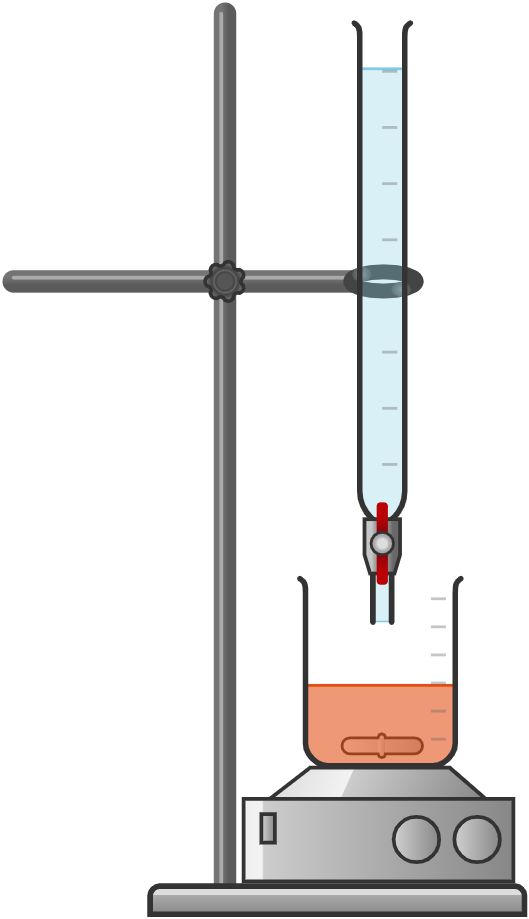 Dosage du diiode dans la Bétadine
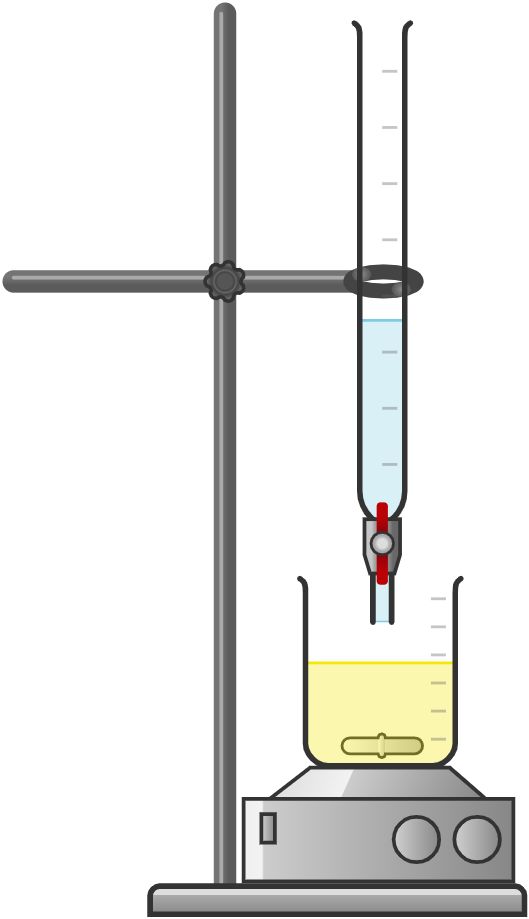 Proche de l’équivalence : il ne reste que quelques traces de diiode
Dosage du diiode dans la Bétadine
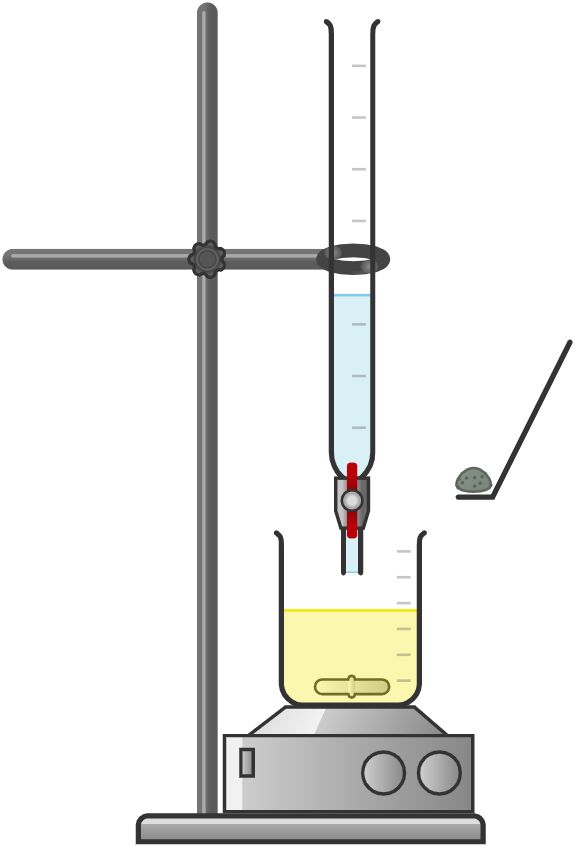 Ajout d’un indicateur coloré
Thiodène
Dosage du diiode dans la Bétadine
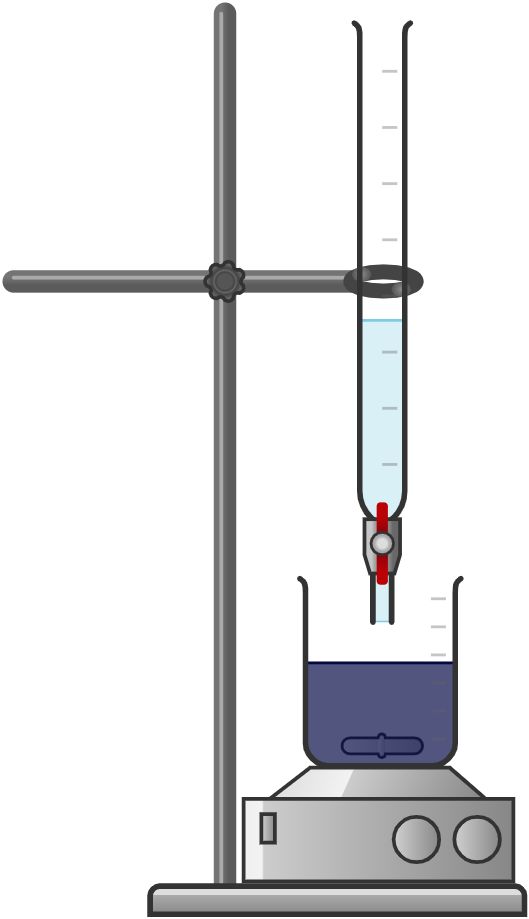 Dosage du diiode dans la Bétadine
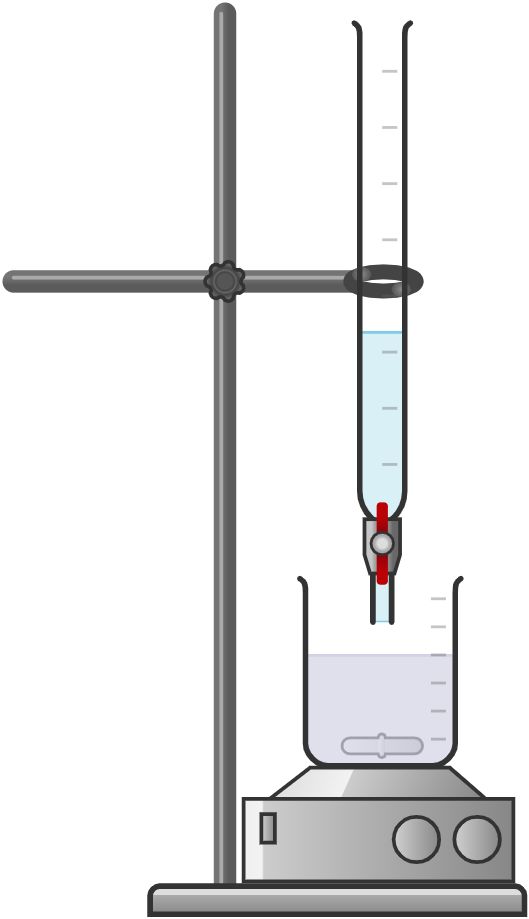 Equivalence atteinte
Dosage du diiode dans la Bétadine
Pour les questions potentielles…
Différents types d’electrodes
Lame de Pt platiné dans une solution contenant soit Ox soit Red, le conjugué étant un gaz barbotant dans la solution
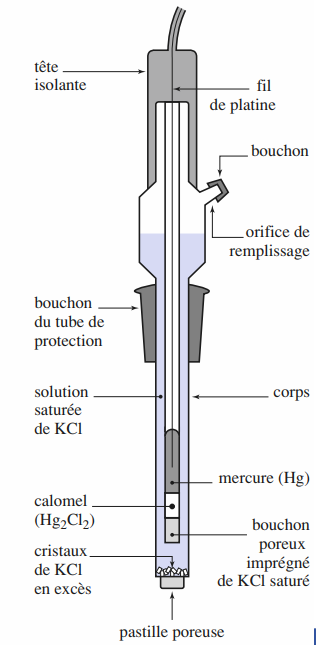 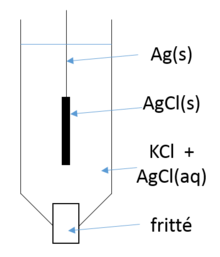 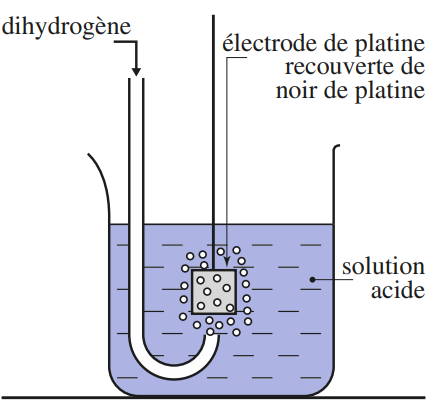 Electrode au calomel saturé
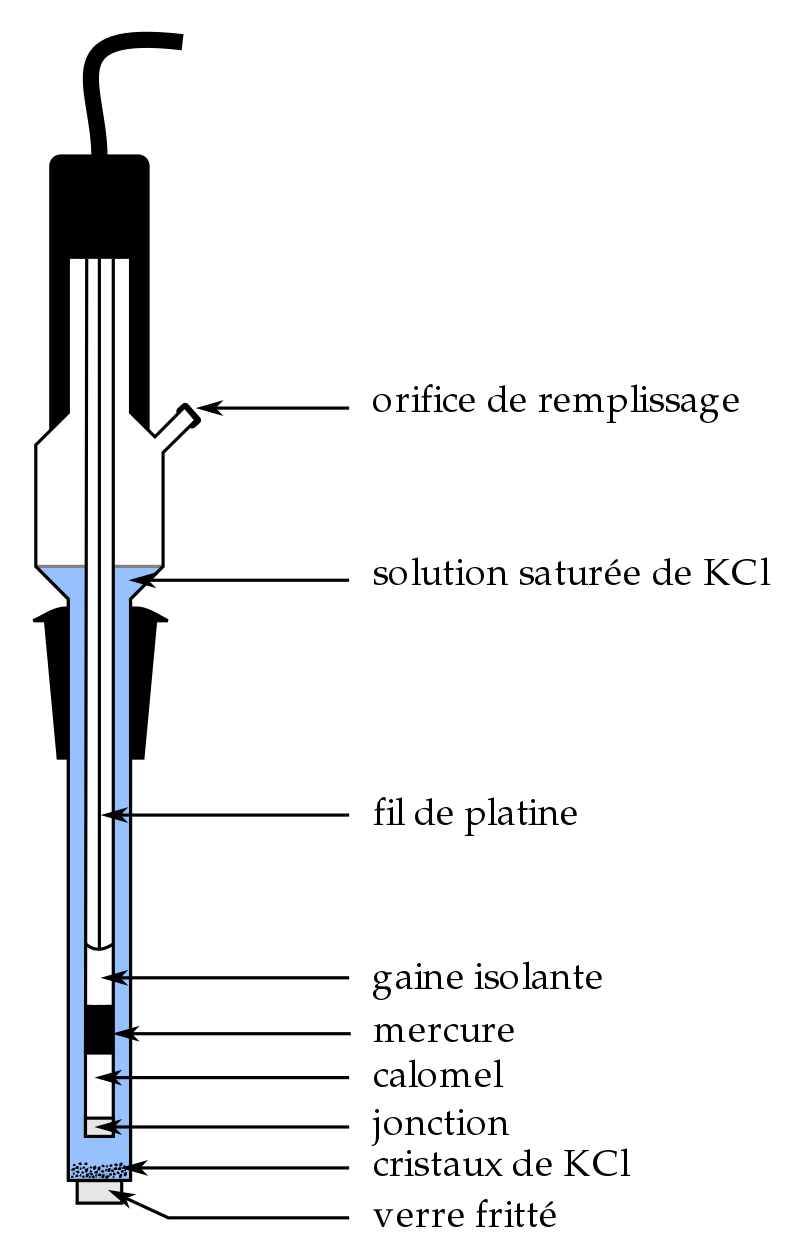 Composée de mercure en contact avec du calomel lui-même en équilibre avec une solution saturée de KCl
Incertitudes sur le dosage de la Bétadine
Incertitudes sur le dosage de la Bétadine
Quelques antiseptiques
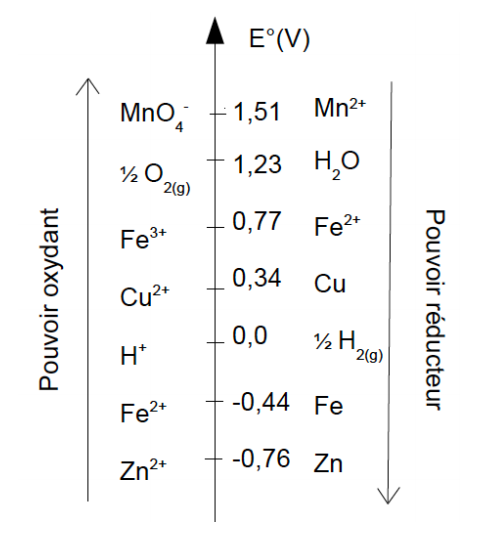